З
Б
Ж
Е
А
Д
Ж
К
В
З
И
Е
Б
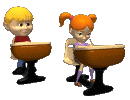 В
А
К
Итоговое родительское собрание  в 1-м классе 2023-2024 учебный год
Назовите самые приятные моменты
 первого школьного года.
03.05.2024
2
Самыми большими трудностями в 1 классе являются…..
03.05.2024
3
Назовите учебные предметы, 
которые полюбили дети.
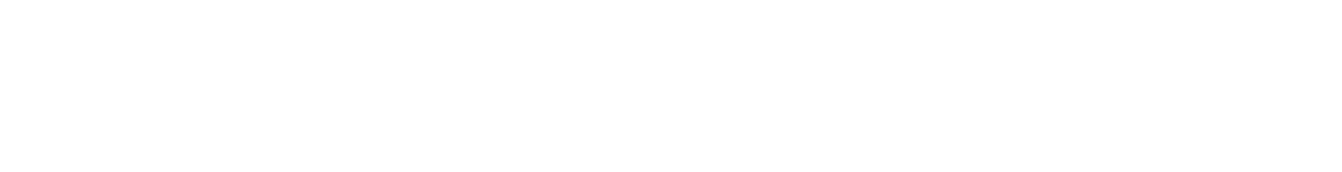 03.05.2024
4
Назовите темы уроков, которые вызвали наибольший интерес у детей.
03.05.2024
5
Какие темы уроков вызвали самое большое затруднение у детей (где потребовалась серьёзная работа по повторению дома)?
03.05.2024
6
Какие внеклассные мероприятия больше всего запомнились детям и вам?
03.05.2024
7
Результаты 2023 – 2024 учебного года
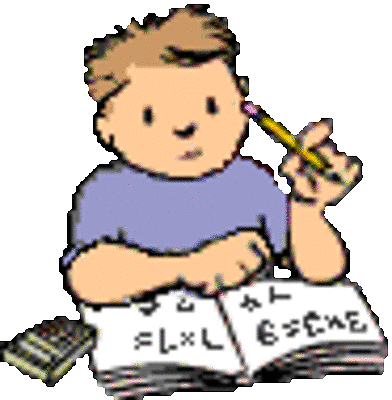 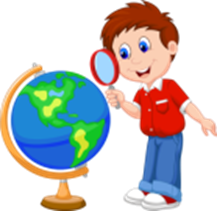 03.05.2024
8
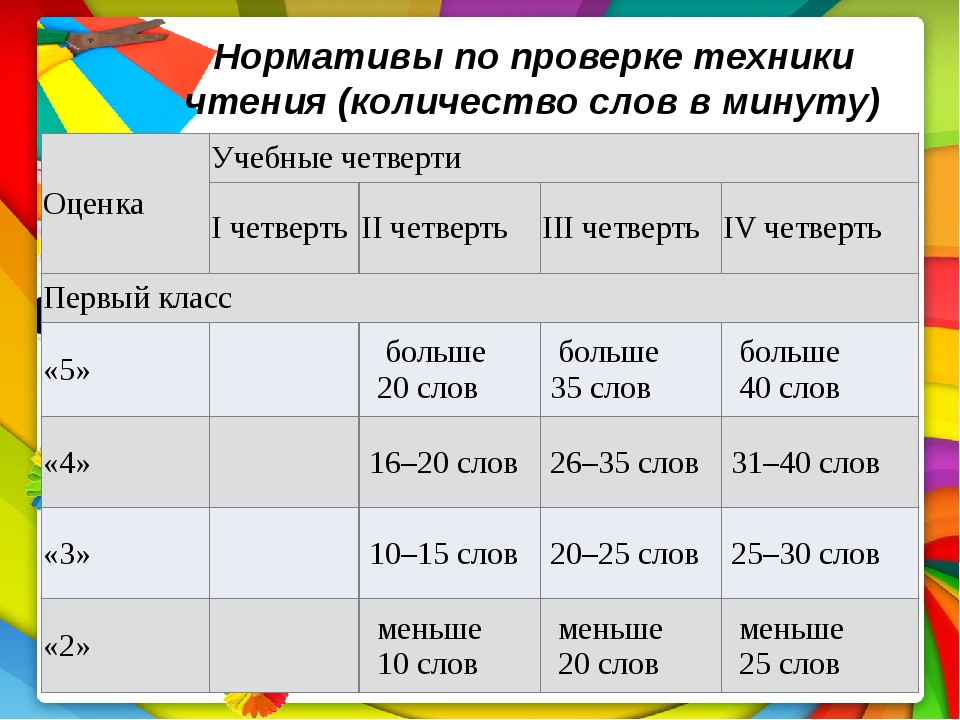 03.05.2024
9
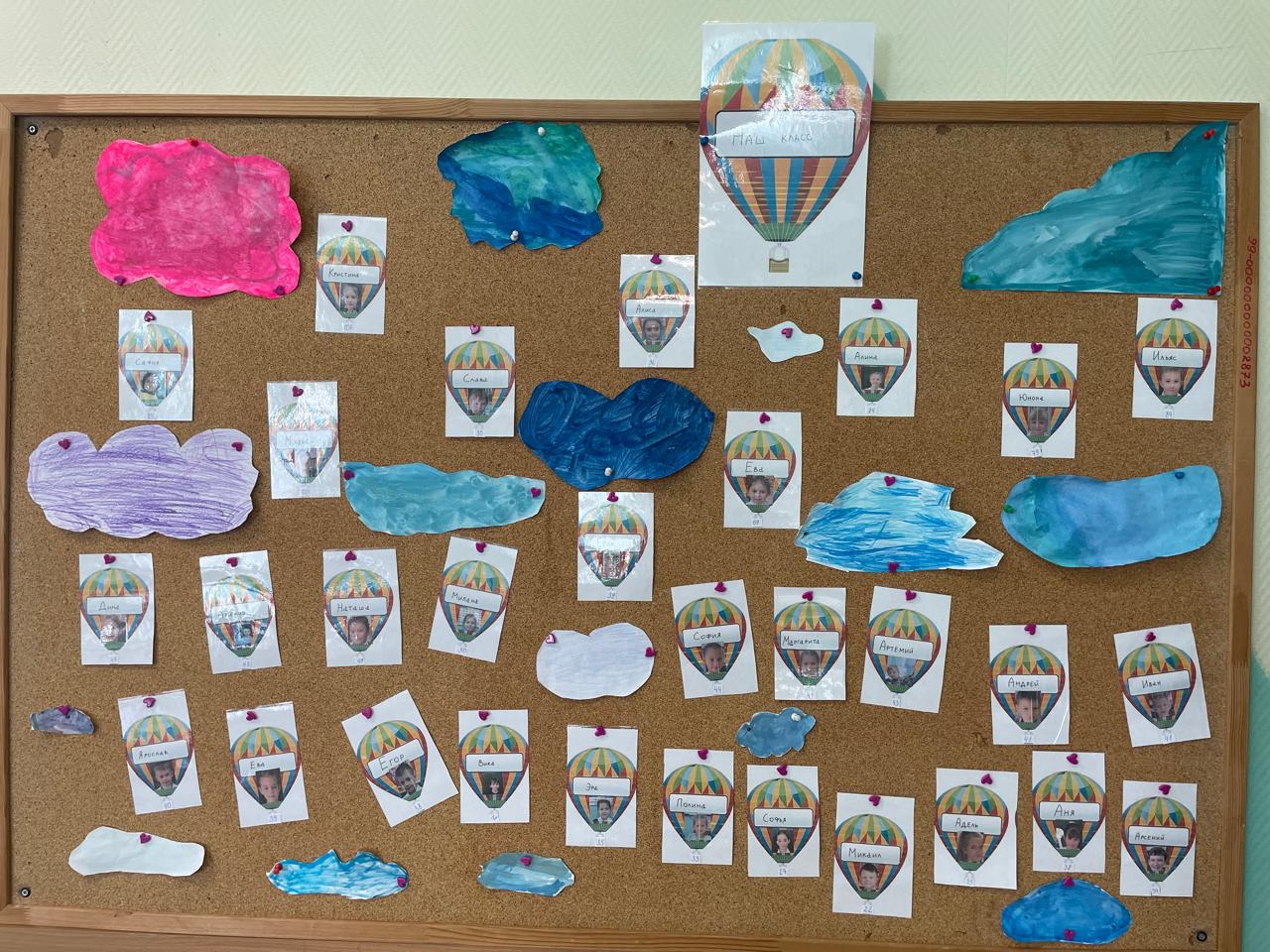 03.05.2024
10
Список рекомендованной литературы на лето
03.05.2024
11
Русский язык
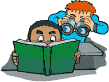 Ставить ударение в словах.
Делить слова на слоги.
Определять количество букв, звуков в словах.
Находить главные члены предложения.
Находить твёрдые, мягкие согласные
Писать диктант  из 35-40 слов.
Математика
Решать числовые выражения.
Знать единицы длины дм и см.
Решать  простые и составные задачи.
Находить длину ломаной, определять сумму
 длин сторон прямоугольника.
03.05.2024
12
Результаты проверочных работ по русскому языку и по математике
03.05.2024
13
Наше участие в конкурсах
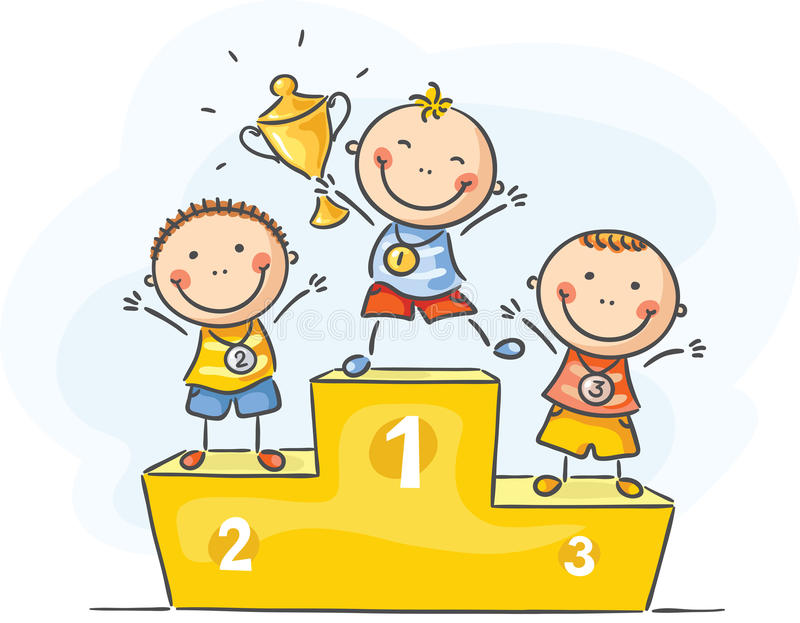 03.05.2024
14
Учи. Ру
(олимпиада по финансовой грамотности- 24 человека)
«Пушкинские строки»- Кристина У. (лауреат)
Мосметод ( регистрация на конкурсы, портфолио в МЭШ)
Творческие школьные конкурсы- Ева Г., Ева С., Слава А., Сафия Ш.
03.05.2024
15
17 мая (пятница)- урок с 11-классниками
16
20 мая 
окончание учебного года в 1 классе
03.05.2024
17
5 образовательная четверть
03.05.2024
18
Что нас ждёт во 2 классе?


Английский язык- 
3 урока в неделю
 (знакомство 
с учебным планом)
?
?
?
?
?
?
?
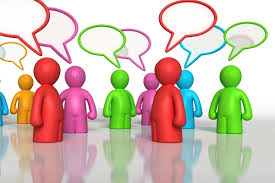 19
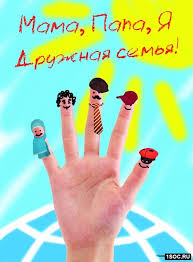 БОЛЬШОЕ СПАСИБО!
20